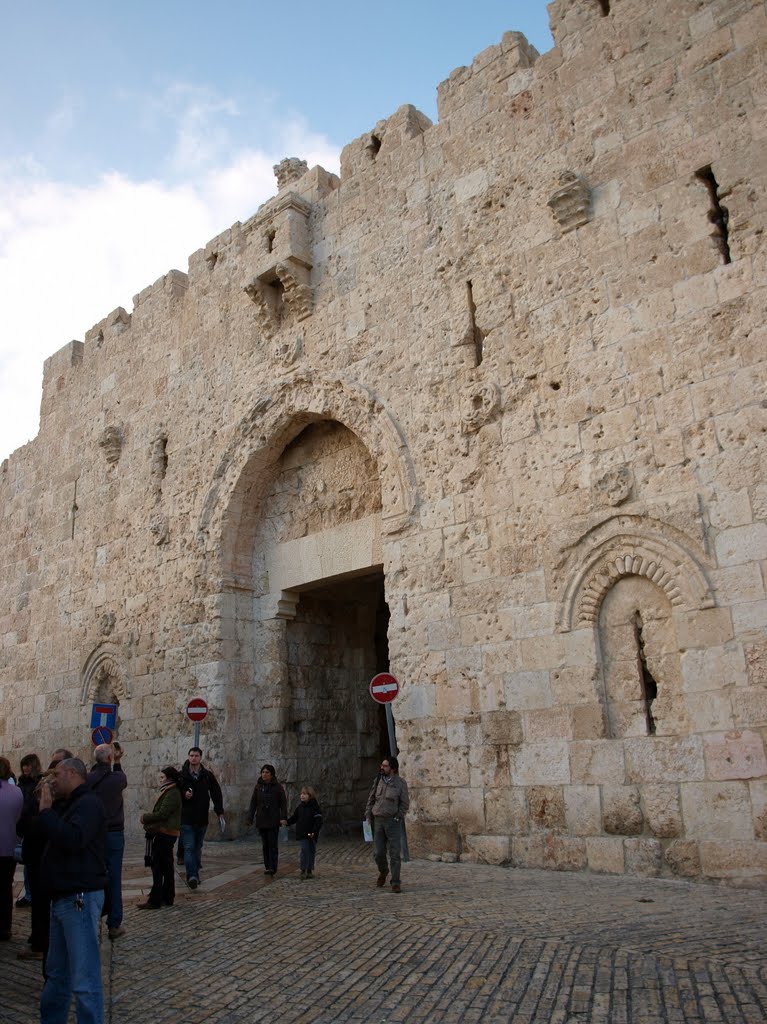 Porta di Sion
Porta Sion, lato interno